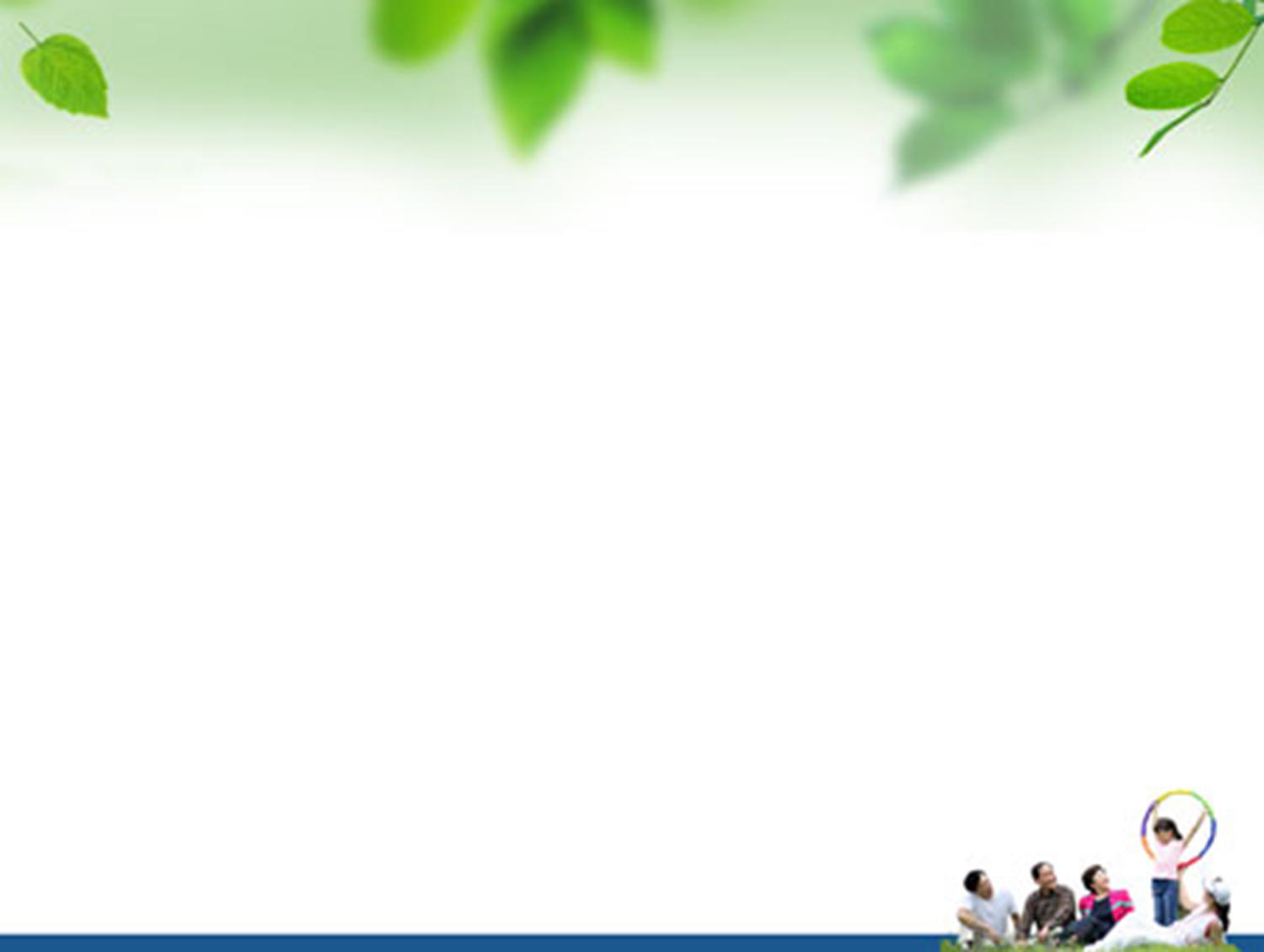 Муниципальное бюджетное дошкольное образовательное учреждение«Детский сад комбинированного вида № 19 «Рябинка» __________________________________________________________________658204, г. Рубцовск, ул.Комсомольская, ул.Киевская, 3тел.: (38557) 7-59-69, 7-59-70Е-mail: ryabinka.detskiysad19@mail.ruНаглядно-информационная работа с родителями в ДОУ                             Выполнила:                                 воспитатель                                 Мулина С.И
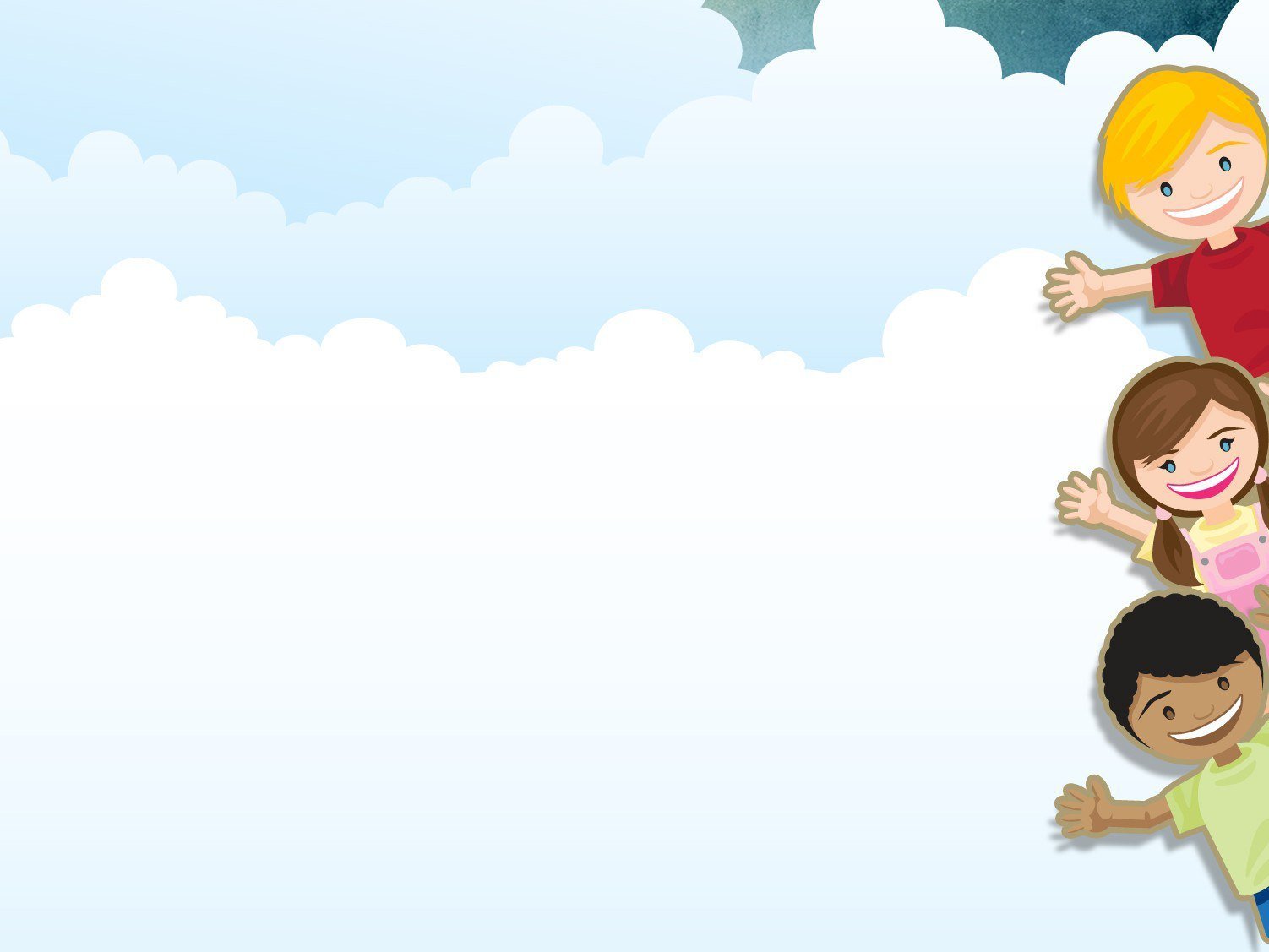 Любой воспитатель знает, насколько важно наладить хороший контакт с родителями воспитанников. От этого зависит результативность образовательного и воспитательного процессов. Поэтому оформление уголка для родителей - важная, первостепенная задача для воспитателя.
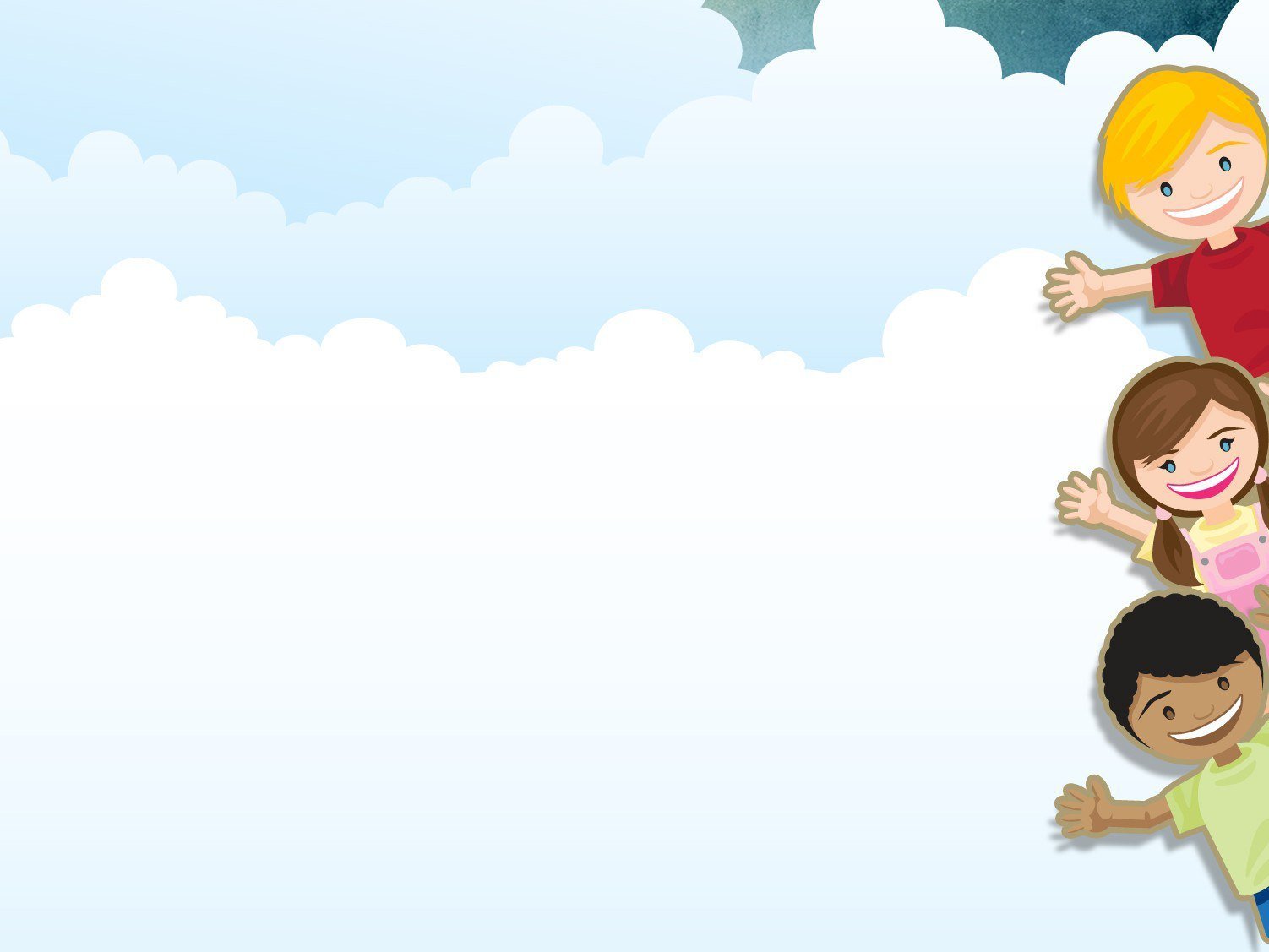 Дети  и воспитатели ДОУ «Рябинка» рады приветствовать Вас!
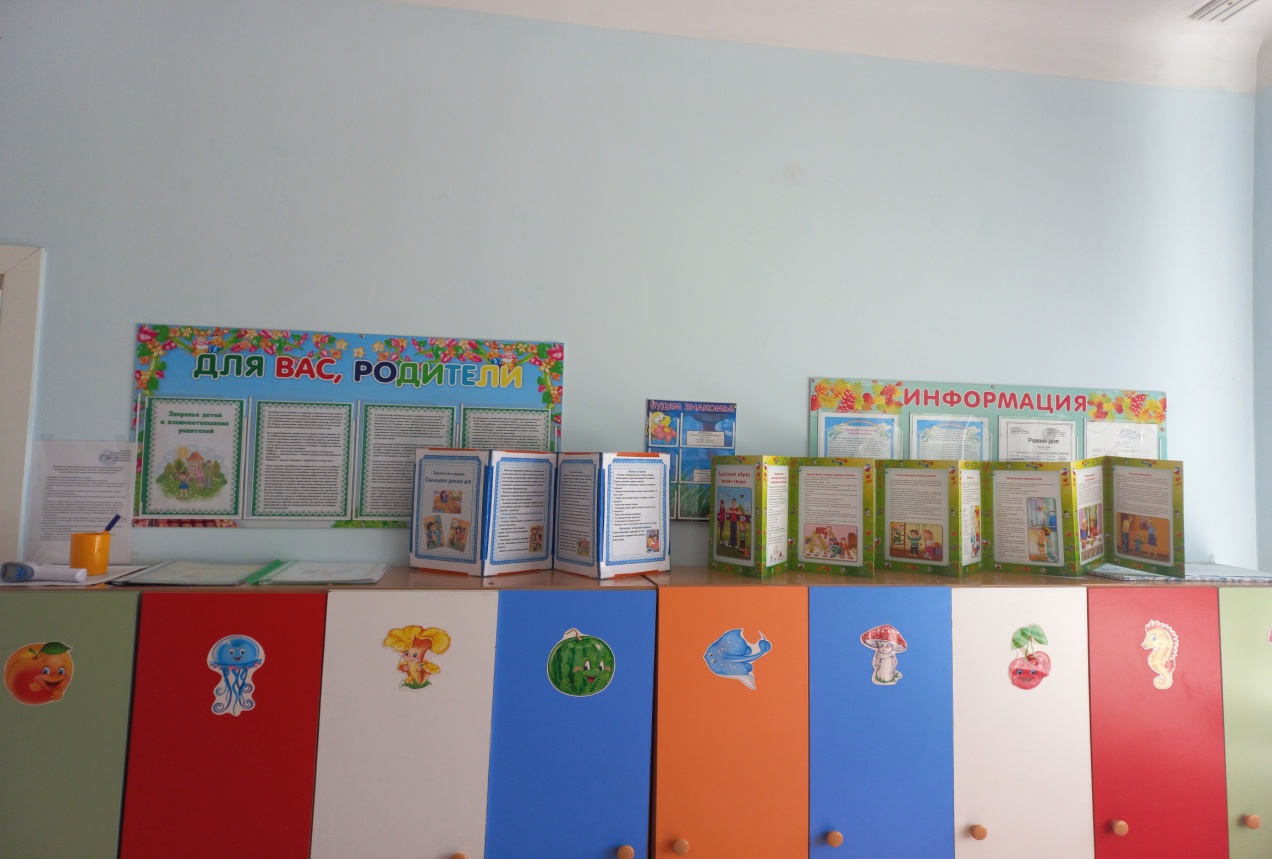 Как театр начинается с вешалки, 
так и группа начинается с приемной
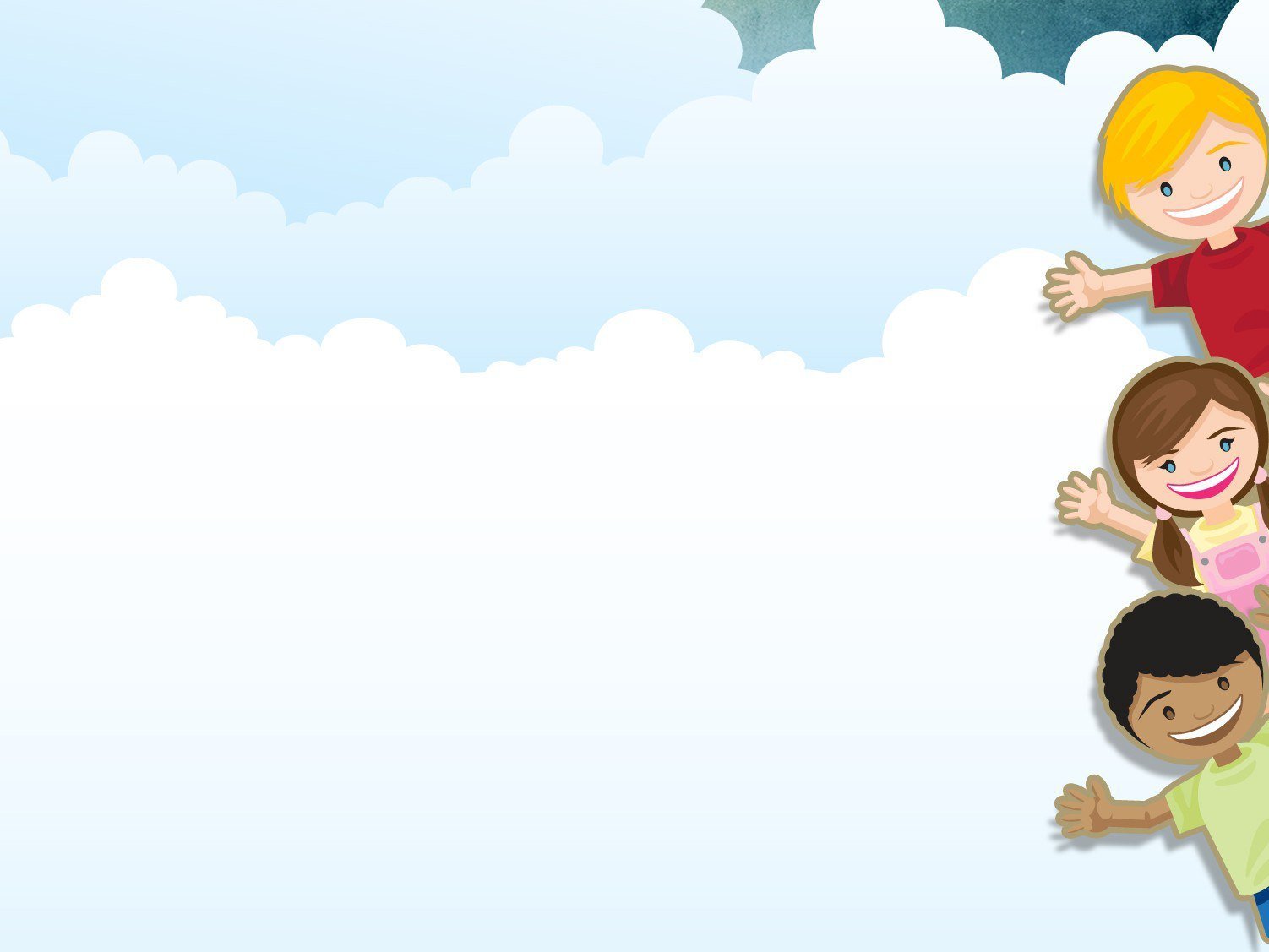 Наши информационные стенды
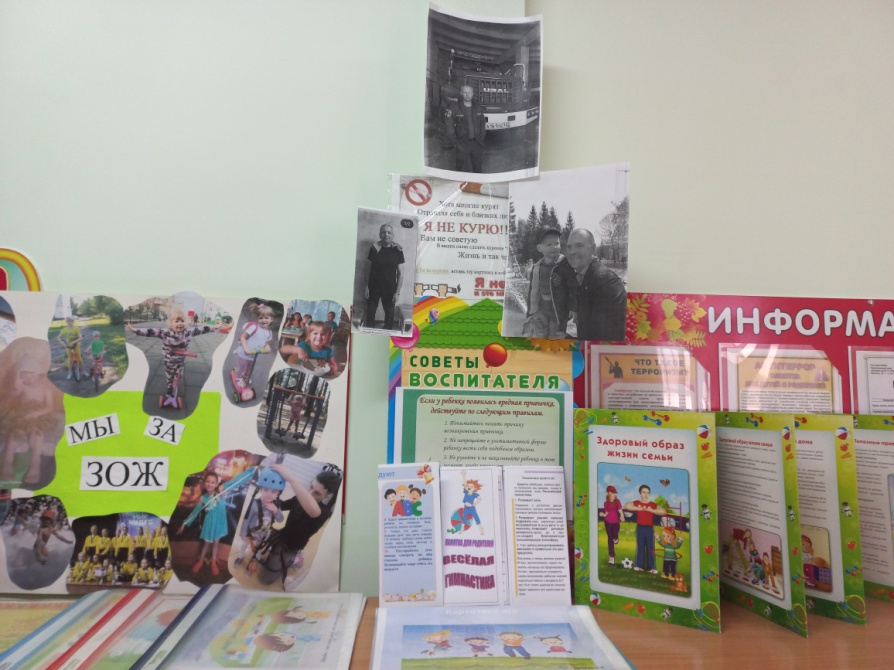 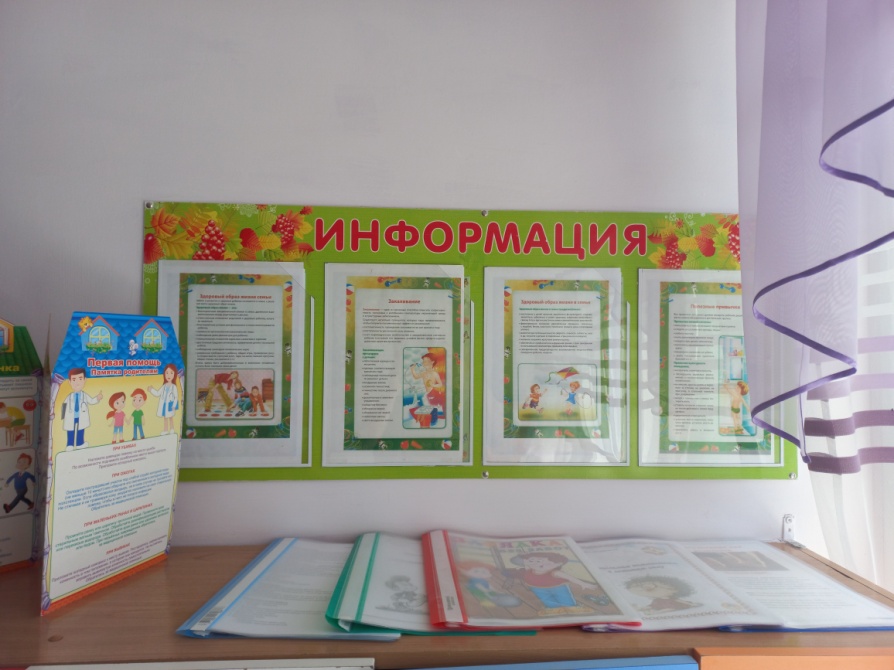 Постоянные рубрики, а в них -  
интересная, полезная и каждый раз новая информация!
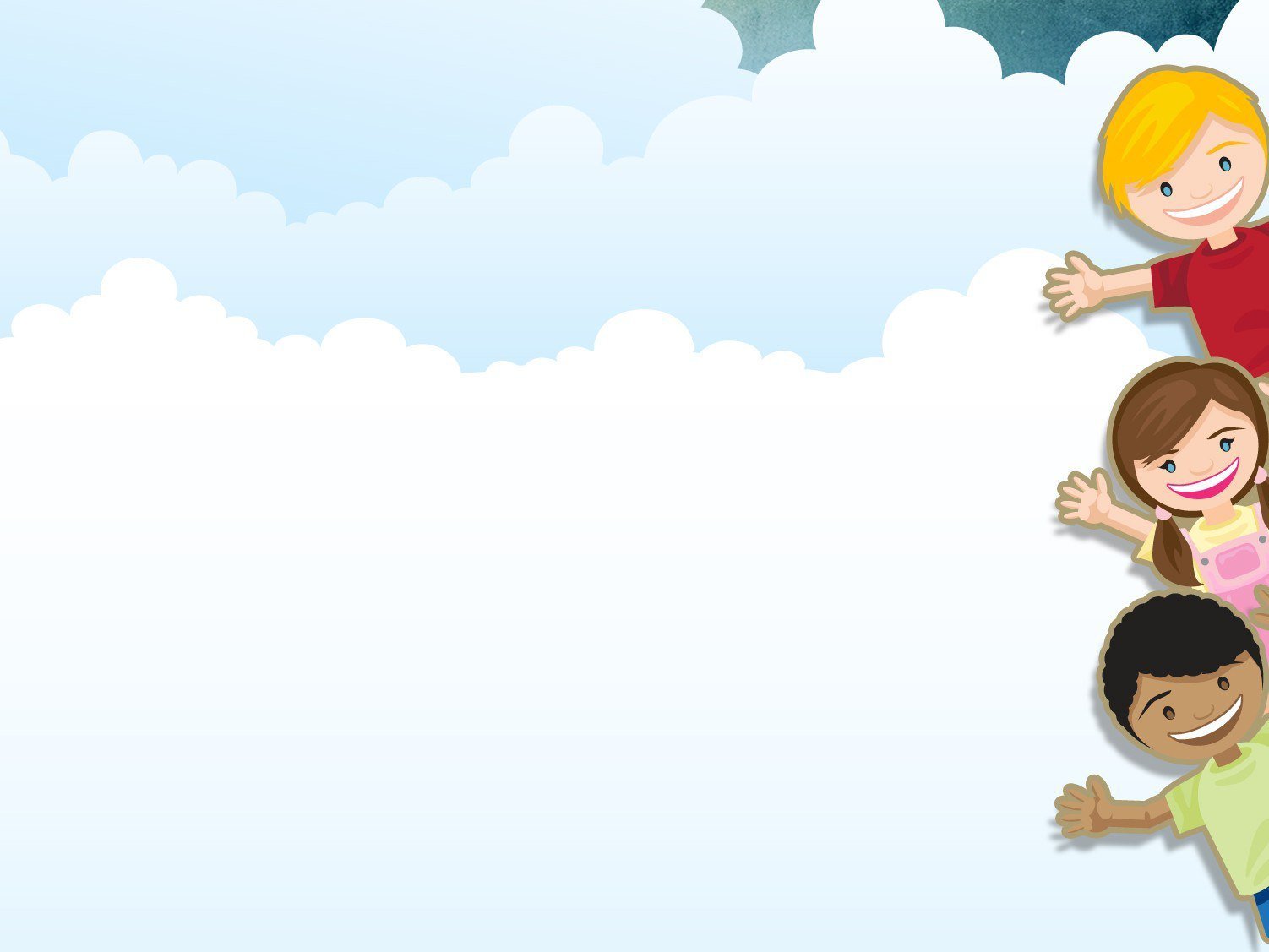 Медсестра подскажет,            Мама, папа, я –даст совет по здоровью        Спортивная семья!
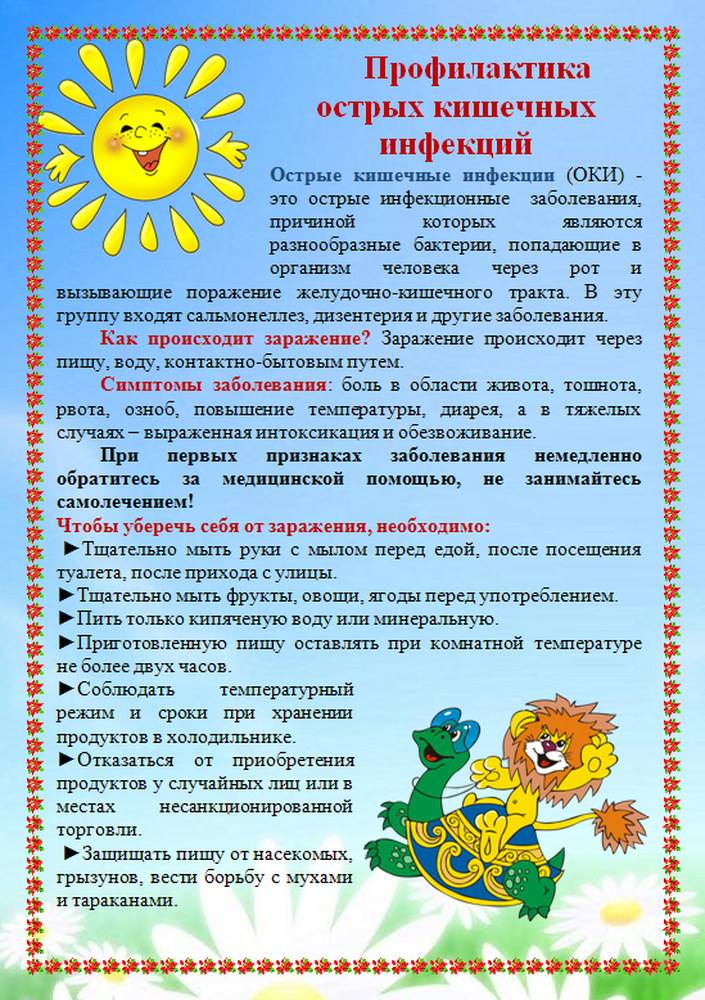 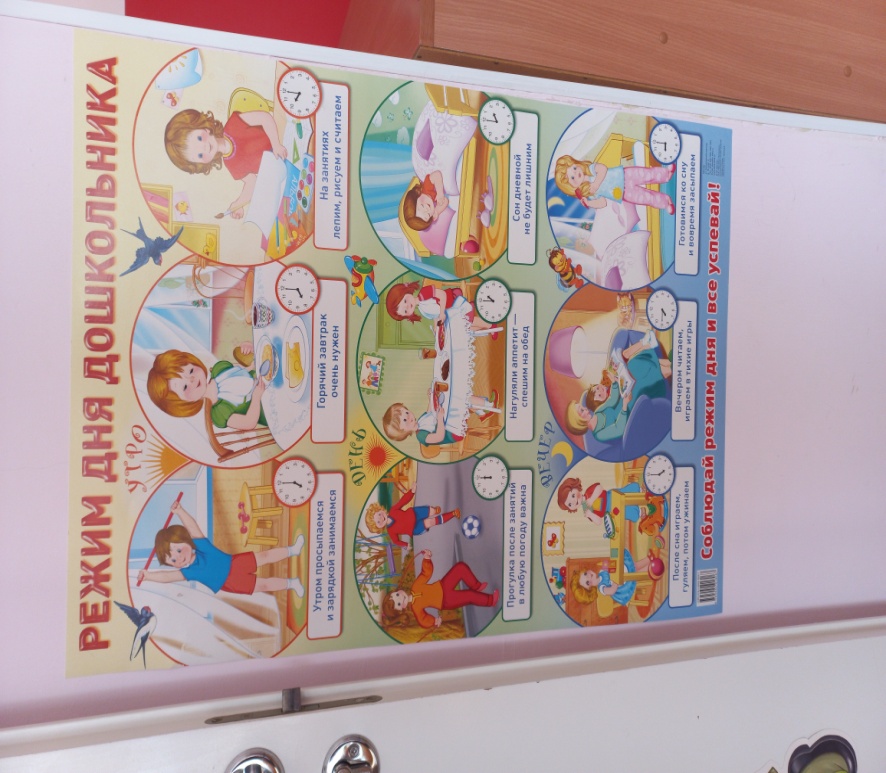 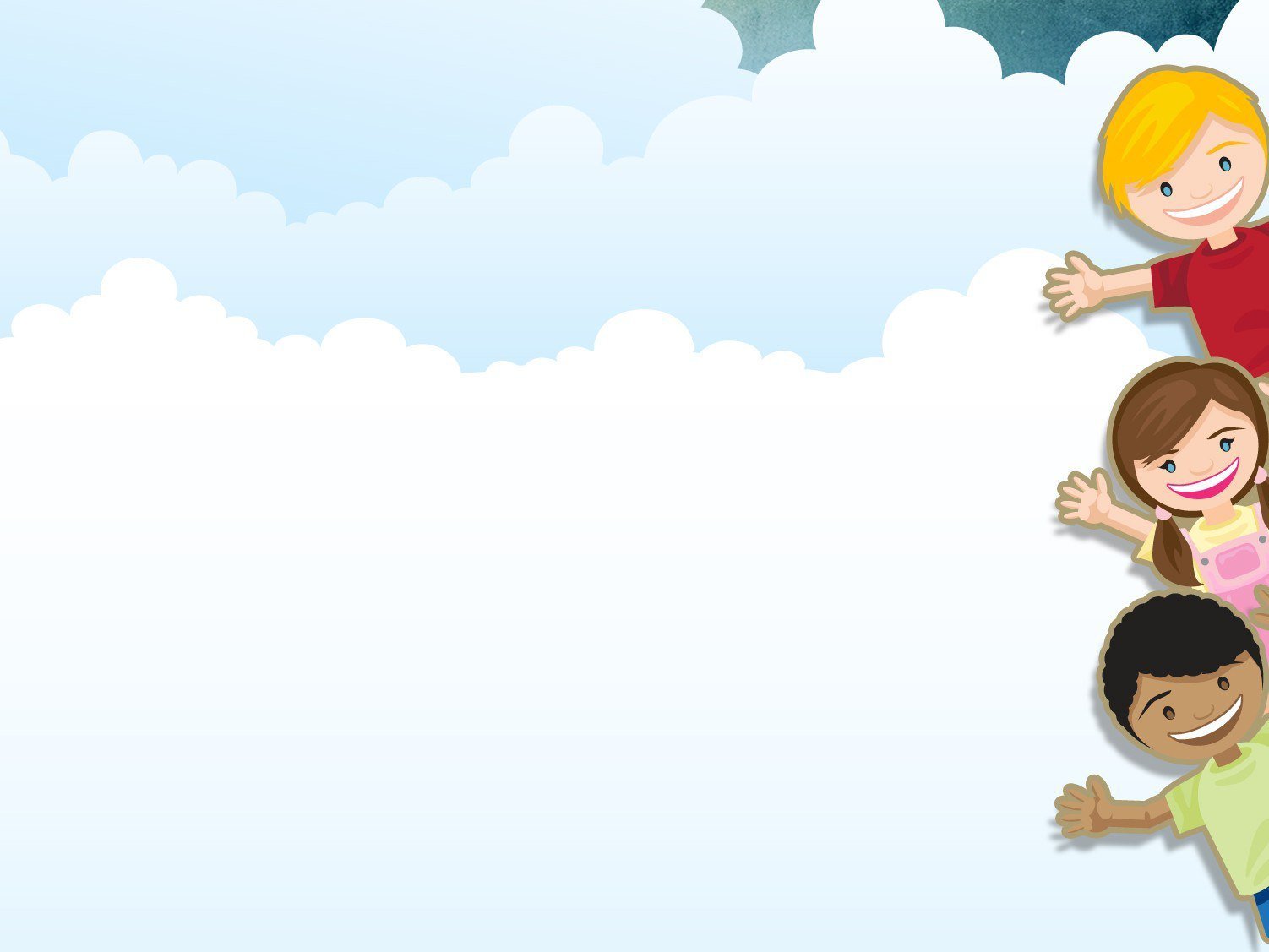 Объявления для родителей – приглашение к сотрудничеству и благодарность за участие в жизни группы
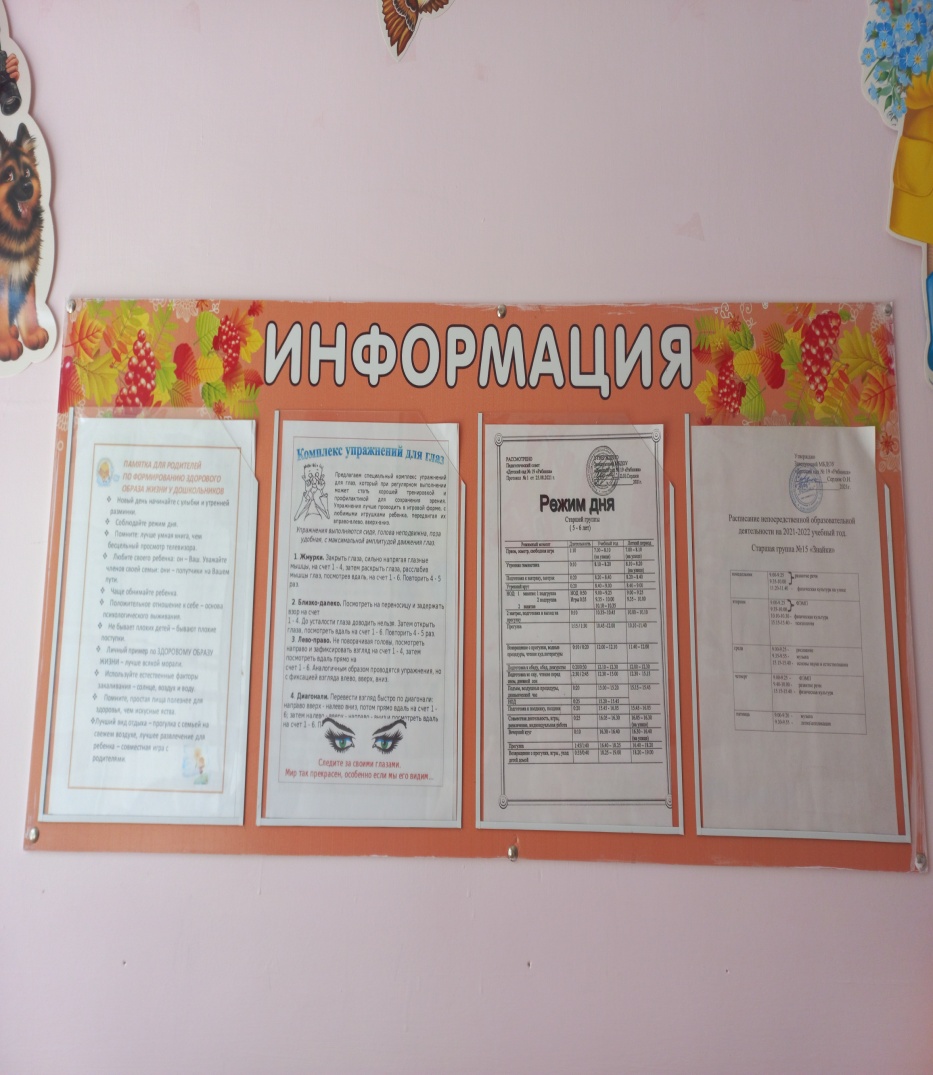 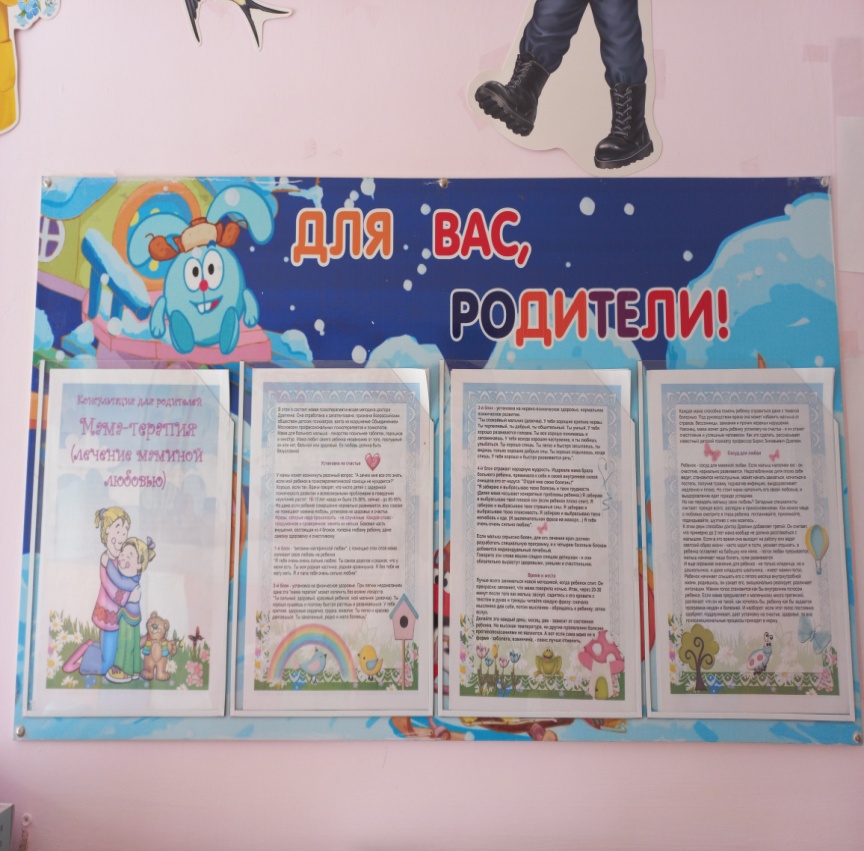 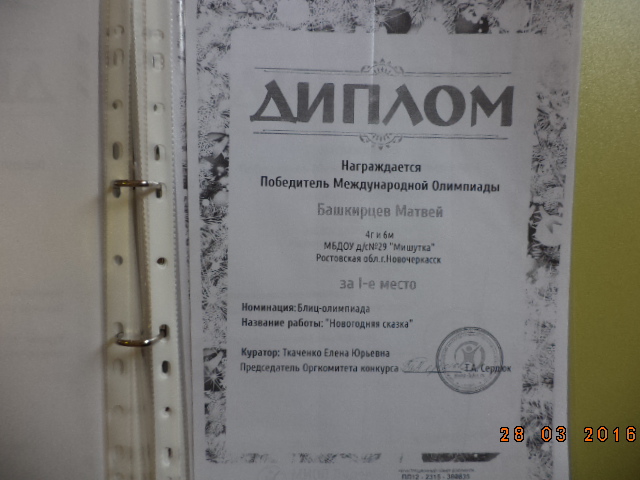 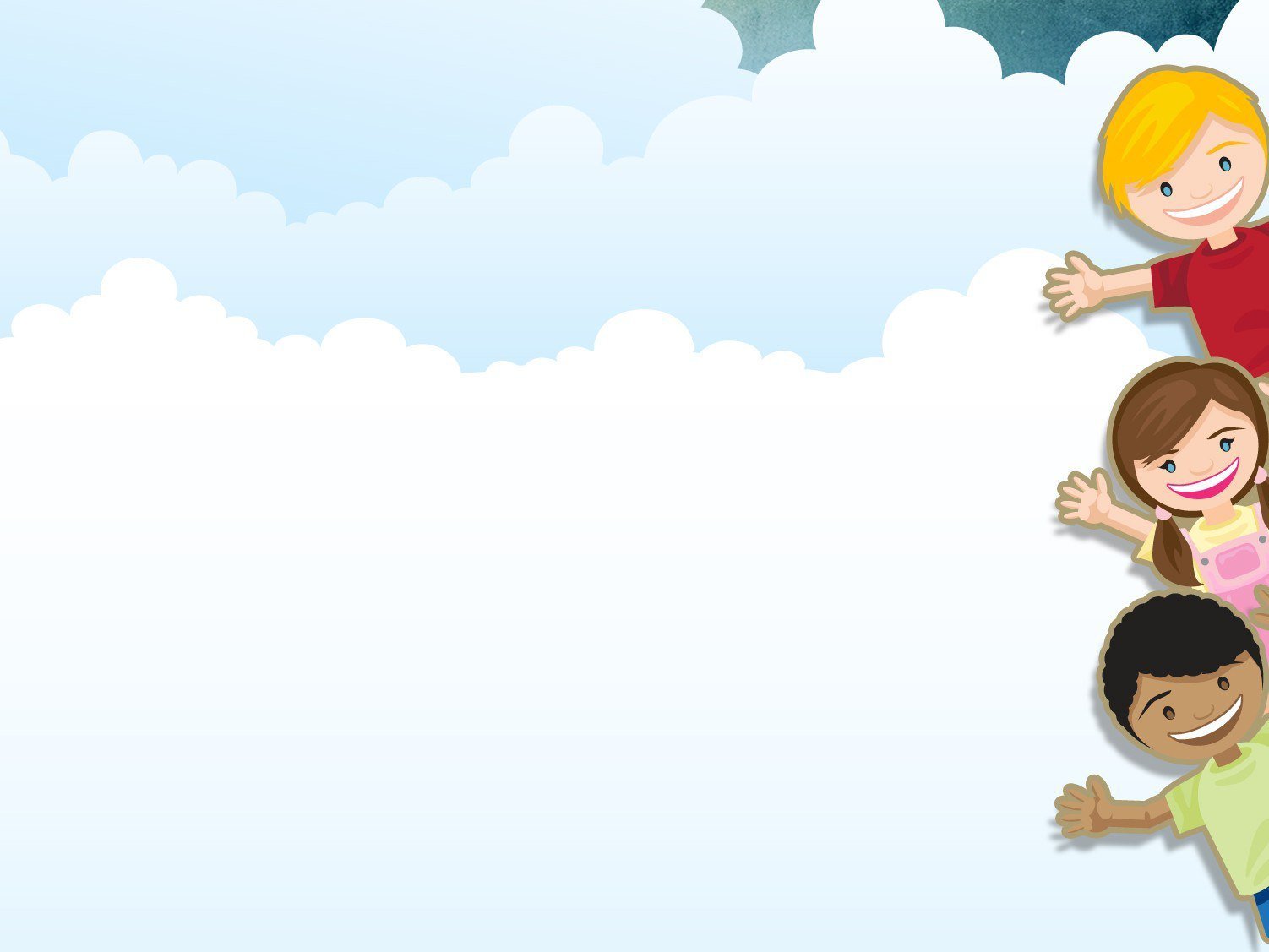 В ожидании ребенка нашим родителям есть чем заняться
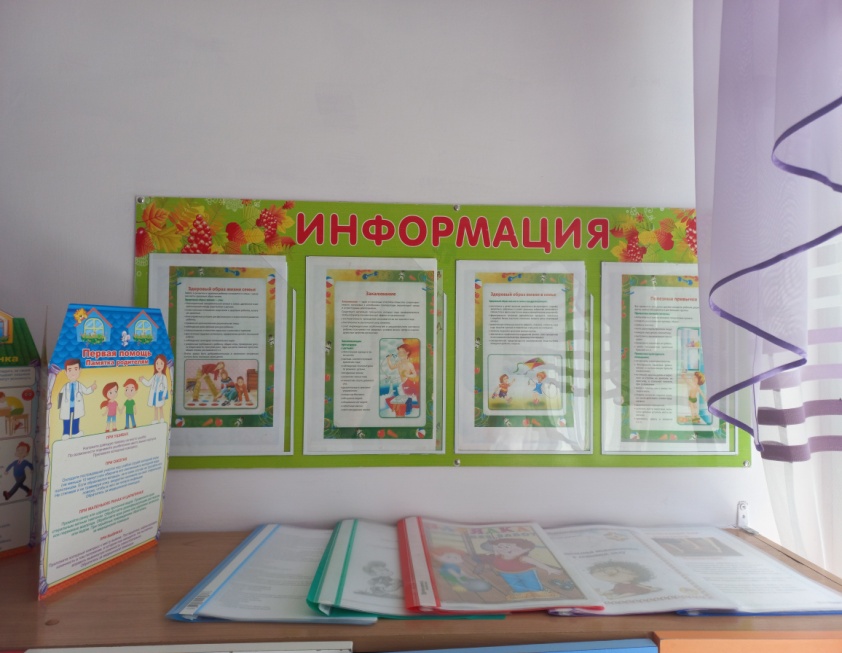 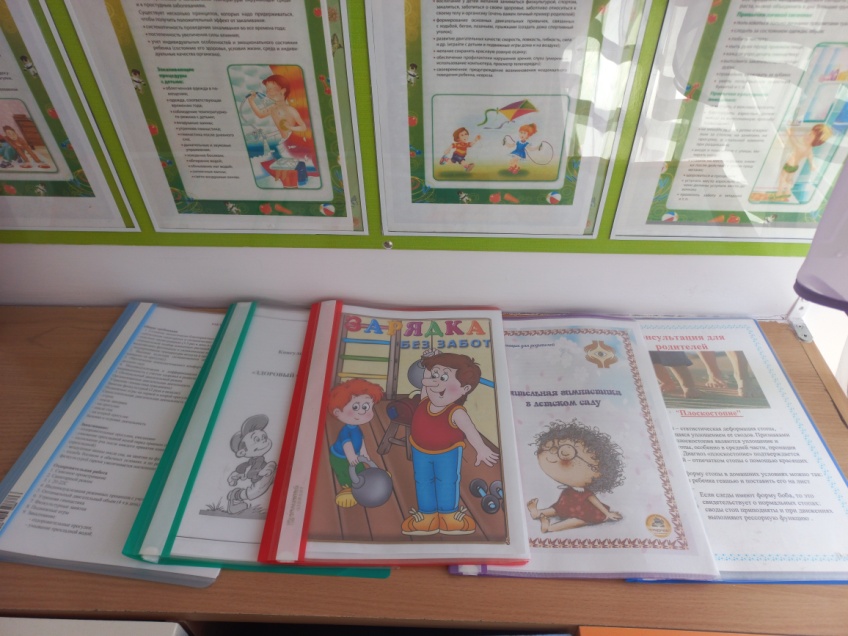 Буклеты, журналы, альбомы – в помощь родителям.
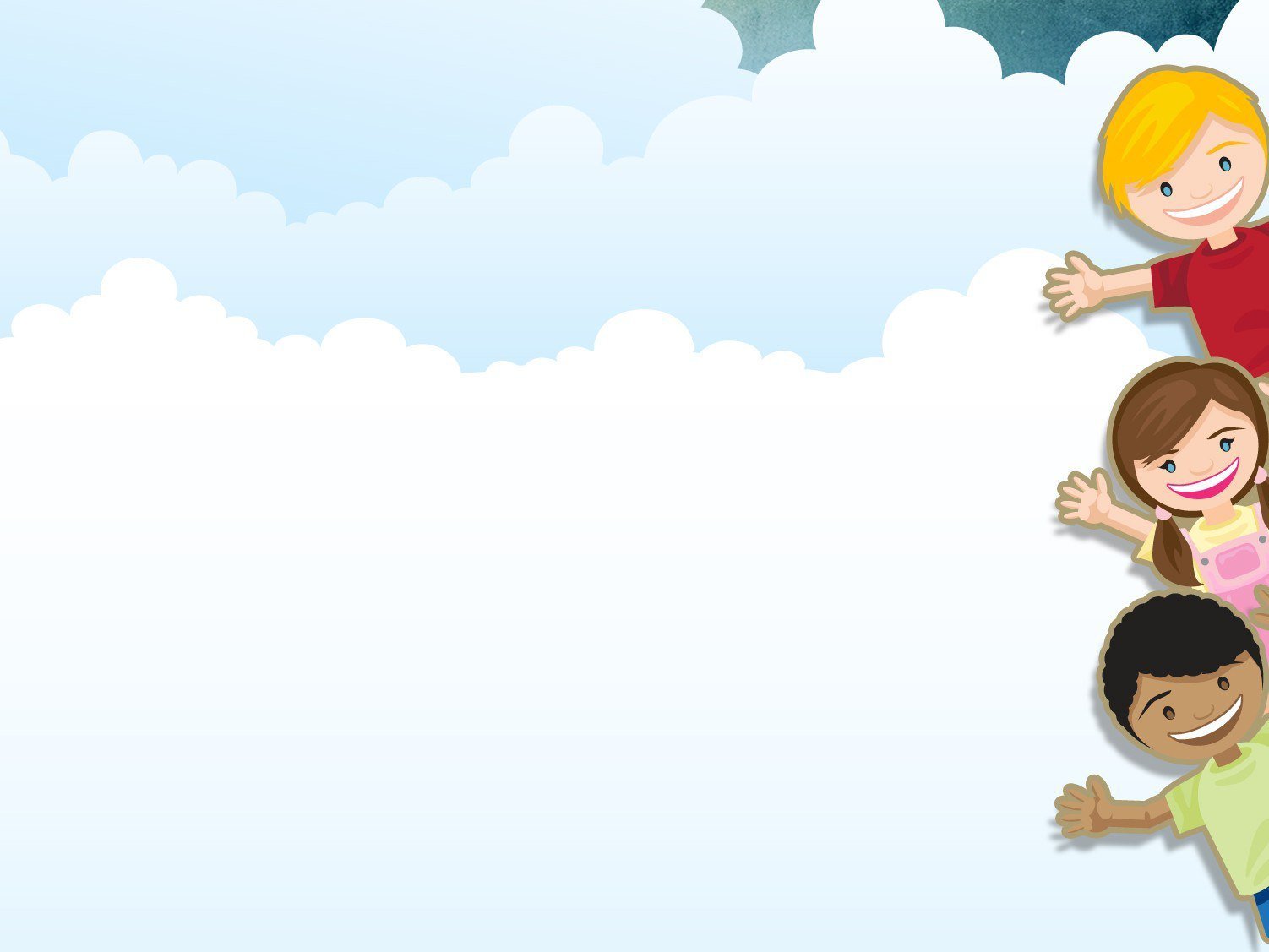 «Папки-передвижки», ширмы – еще одна возможность обогатить опыт родителей
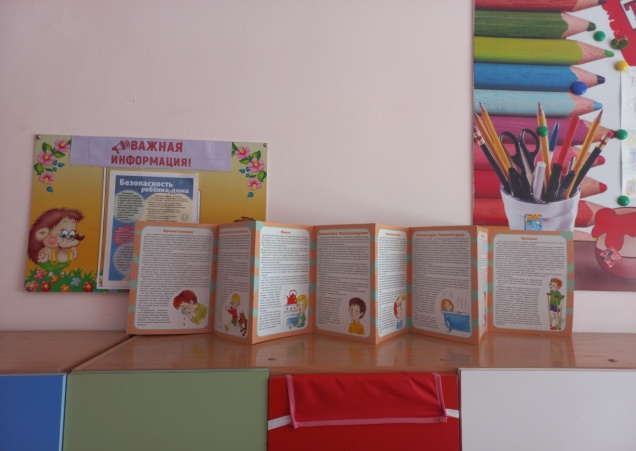 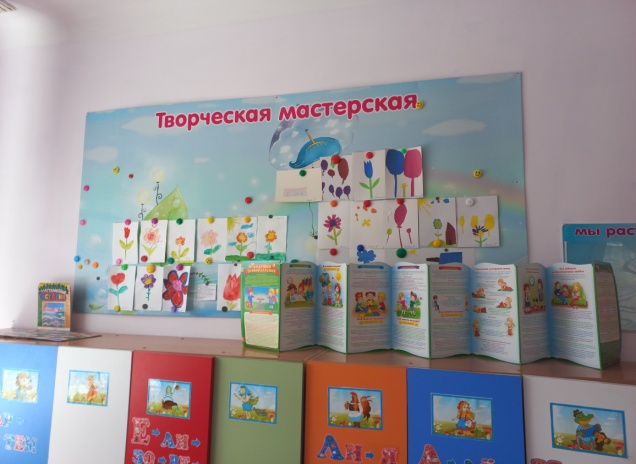 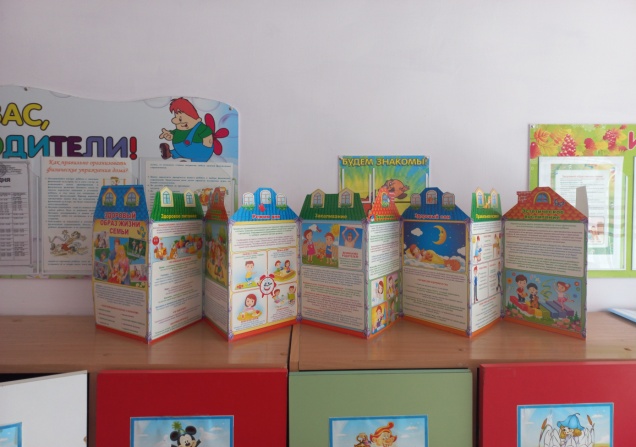 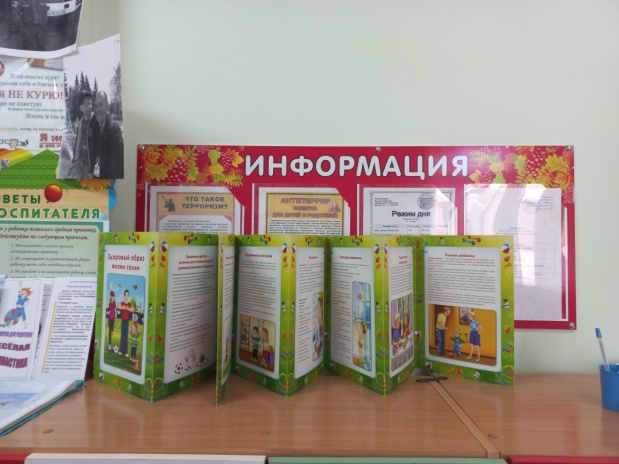 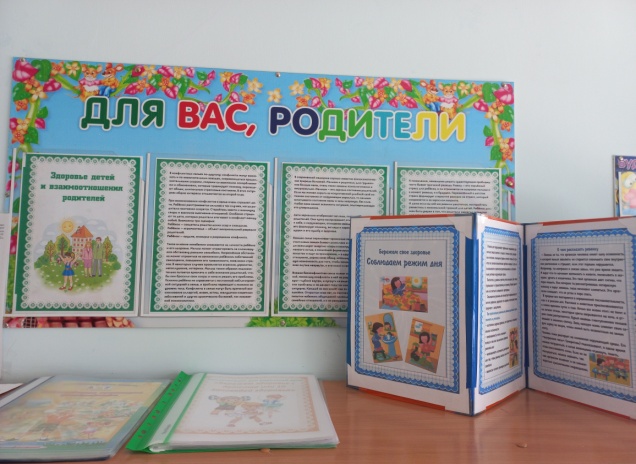 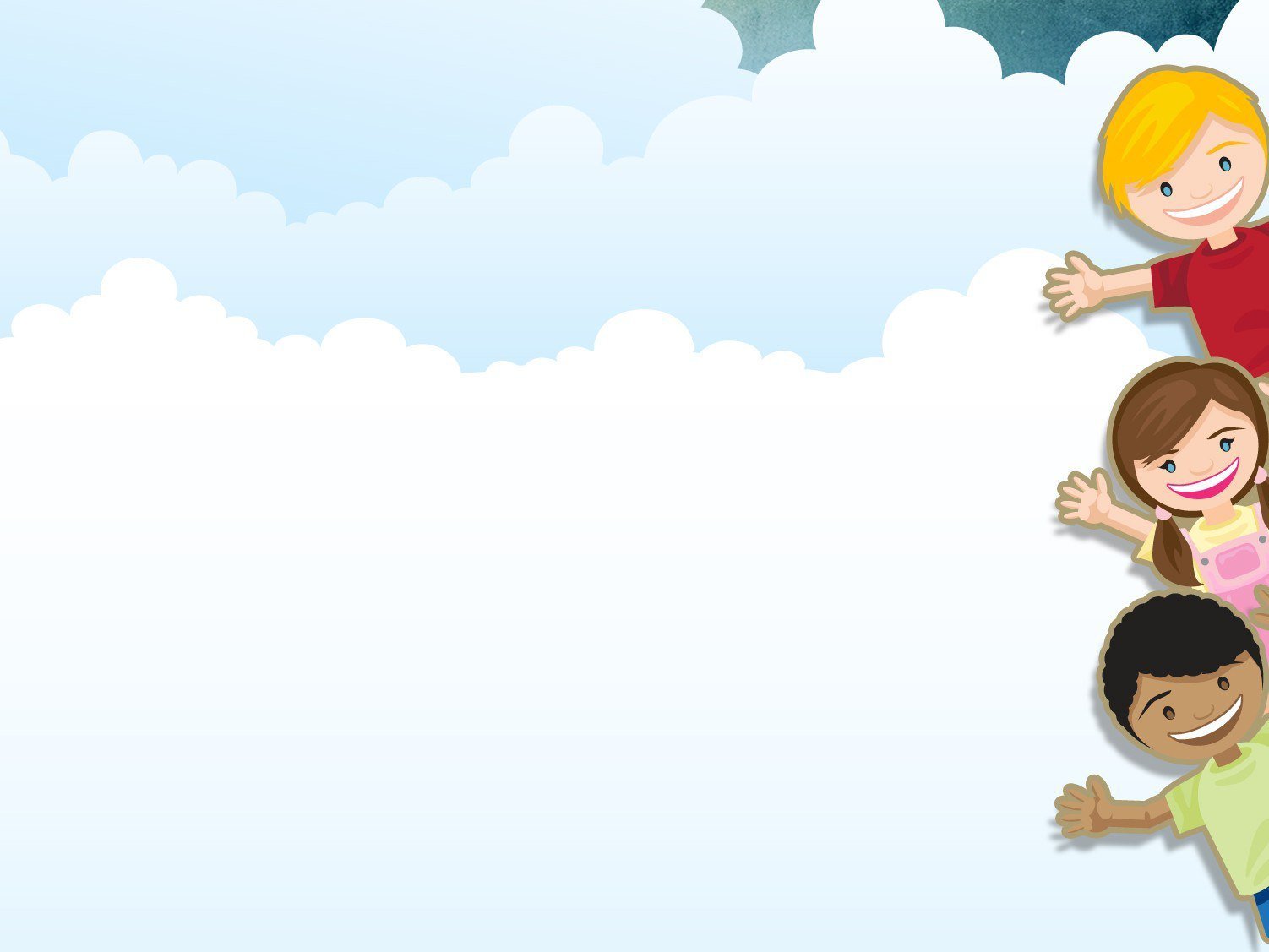 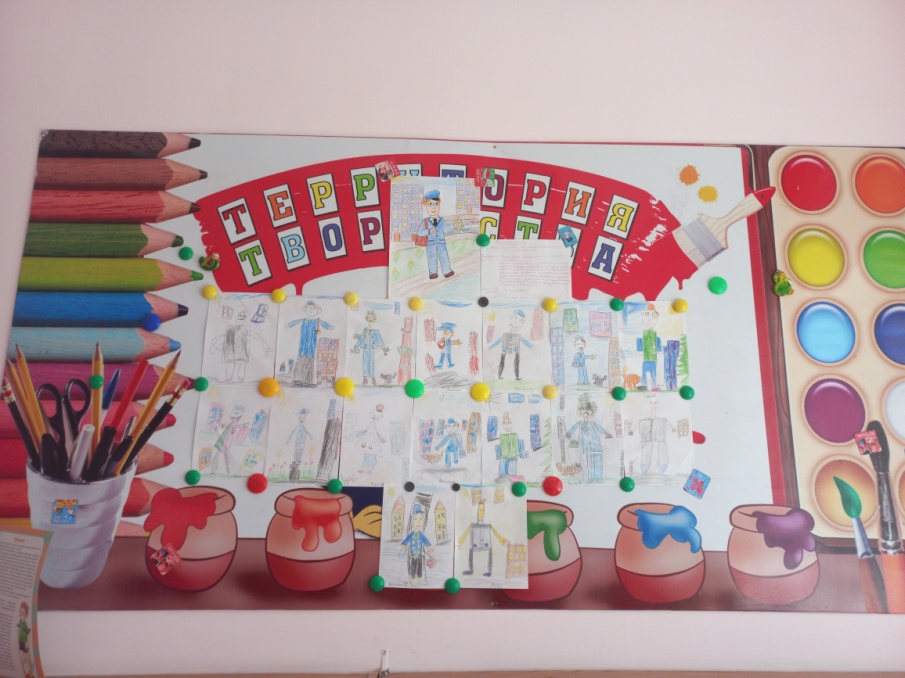 Посмотрите, мамы!Посмотрите, папы!Чем мы занимаемсяПока Вы на работе.
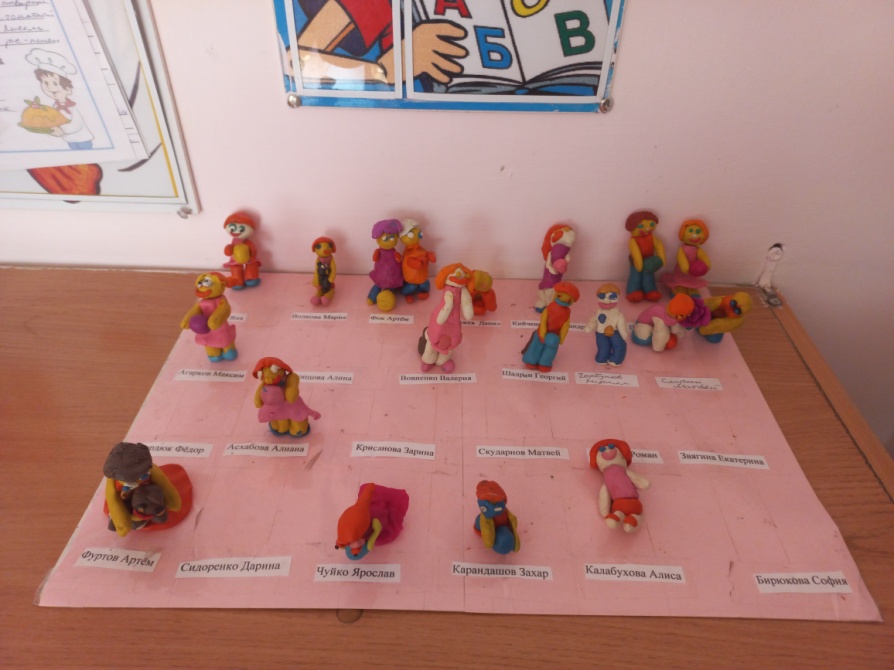 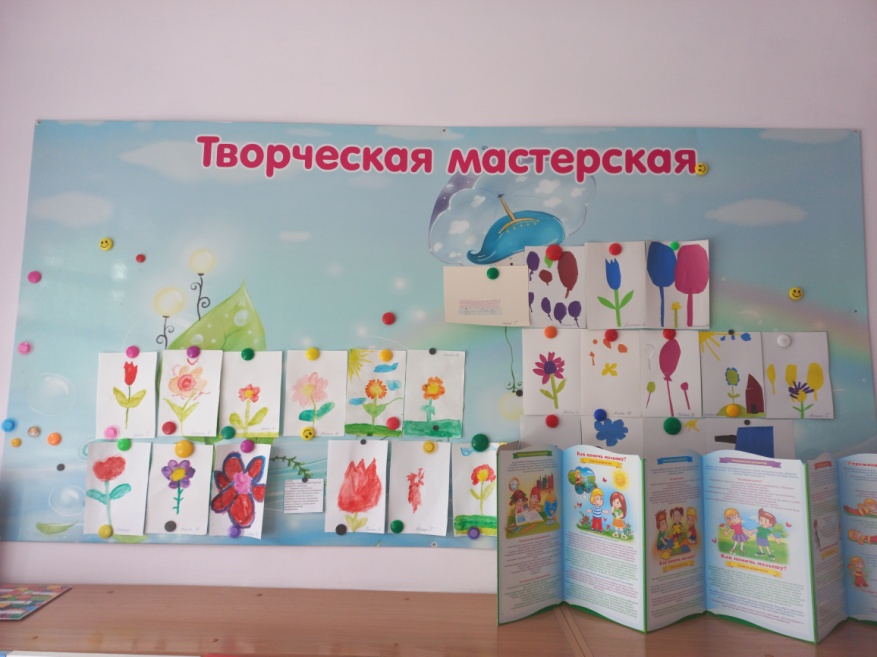 Приходите в гости. Мы всегда Вам рады!
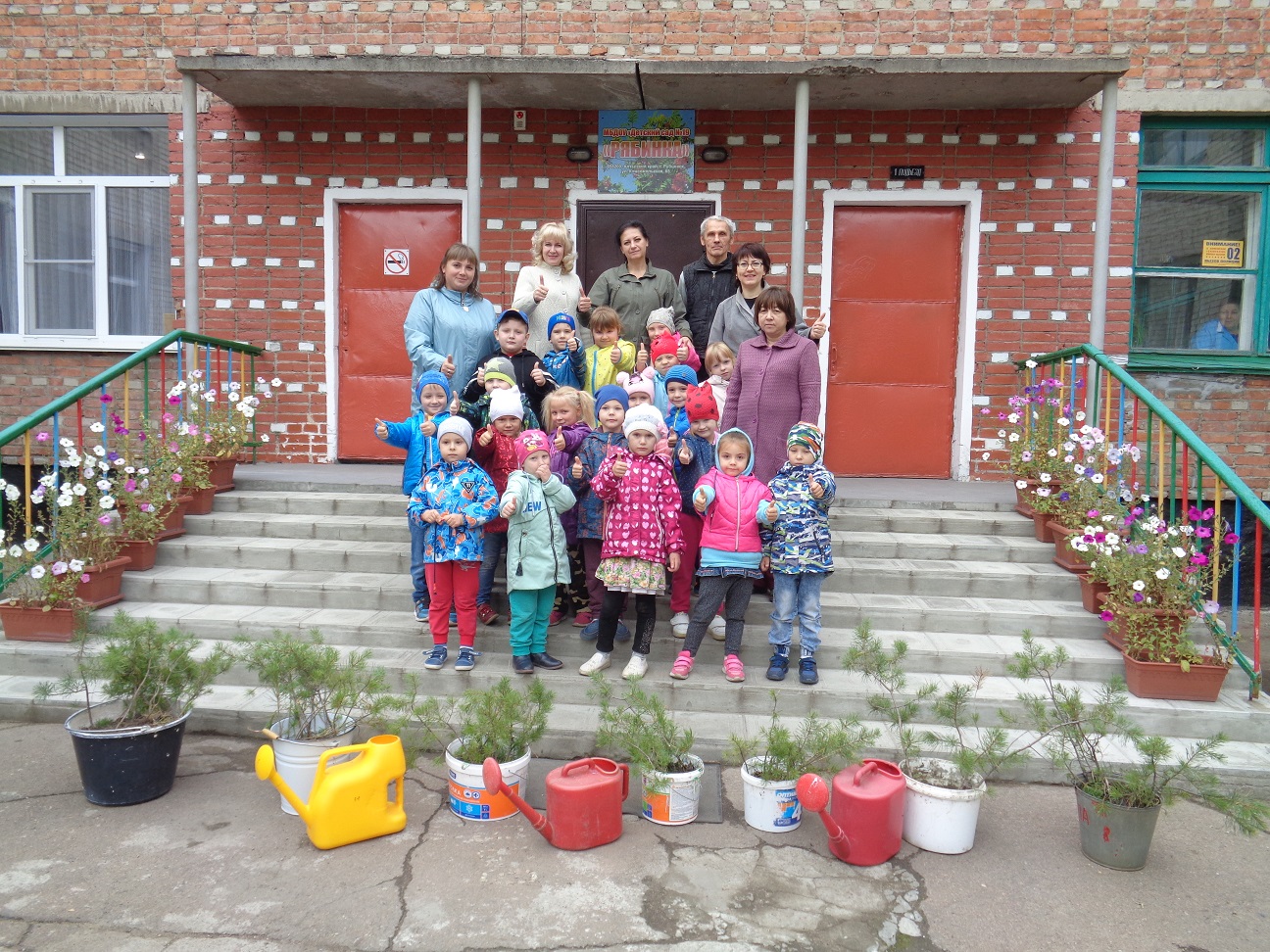